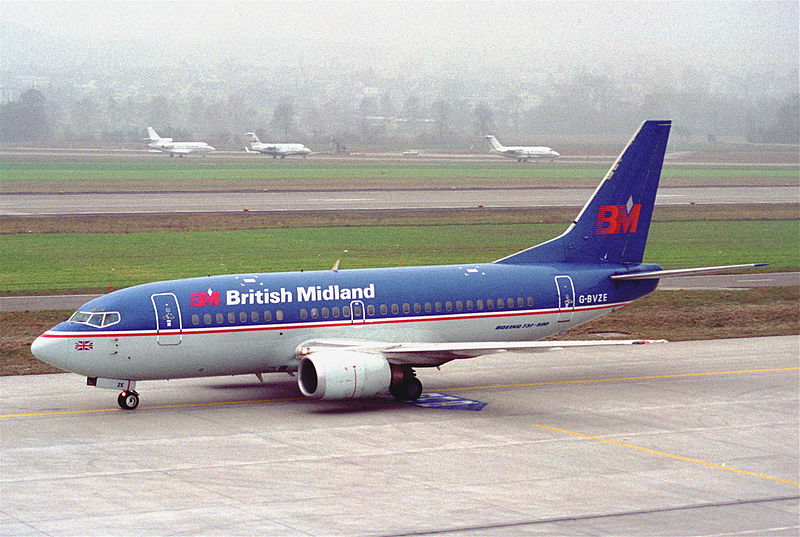 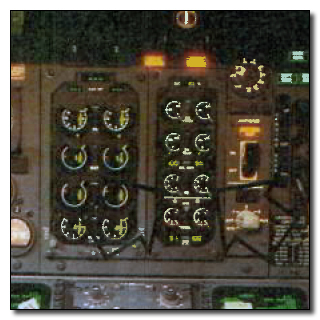 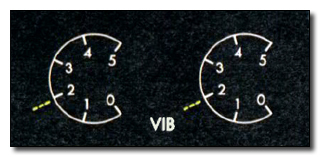 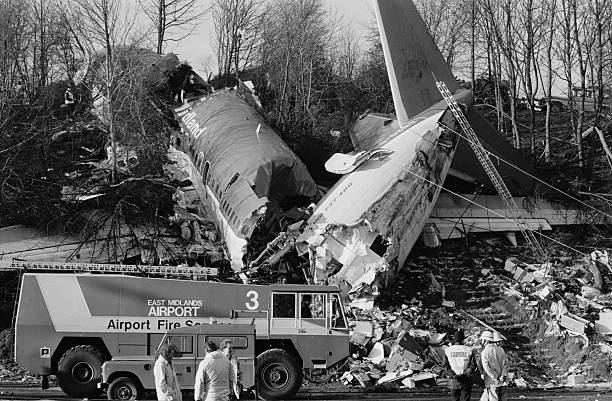 47 morts

74 blessés graves

5 blessés légers
Conception des IHM
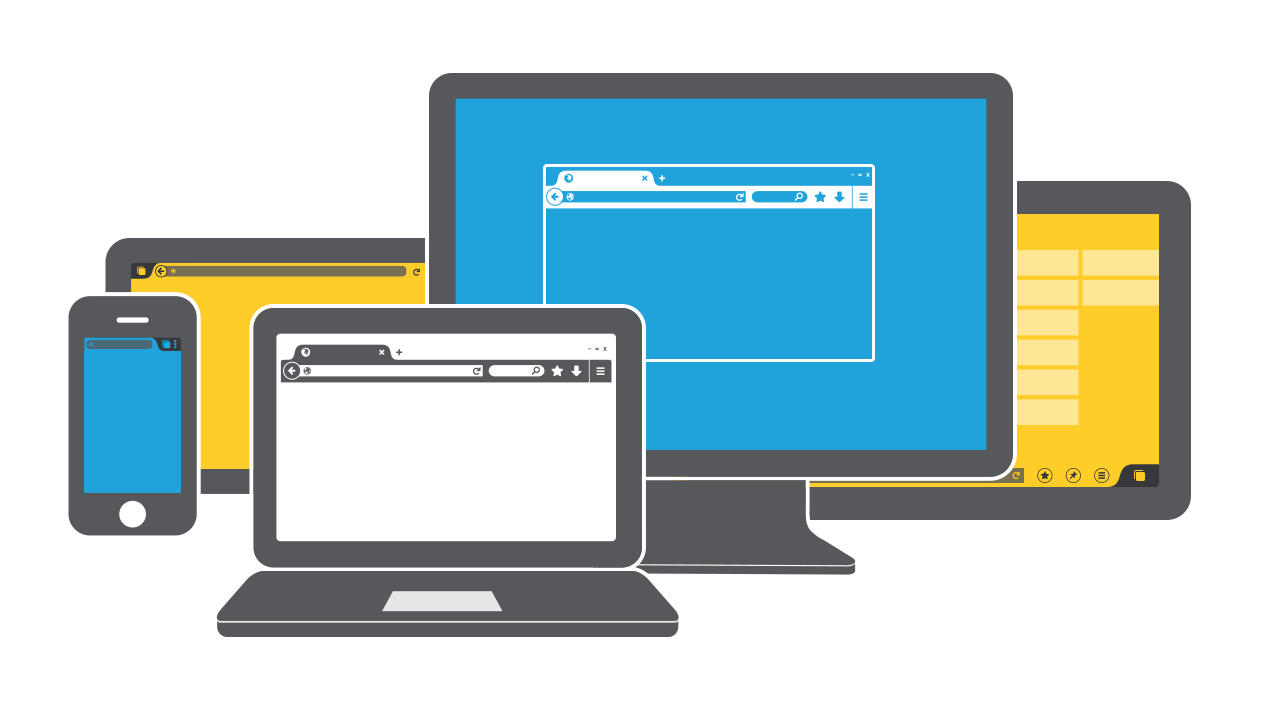 Watson et John-son
Plan et Organisation
Présentation
Exercices
I) Etapes majeures de la conception d’une IHM
II) Règles 
III) Erreurs de conception
I – Etapes majeures de la conception d’une IHM
Logiciels, Site web et Applications Web et Mobiles
I – Etapes majeures
Elle est basé sur 3 domaines de connaissances :
1
Analyse de l’activité ou des usages réels
3
Logiciels et outils de conception
2
Le facteur humain
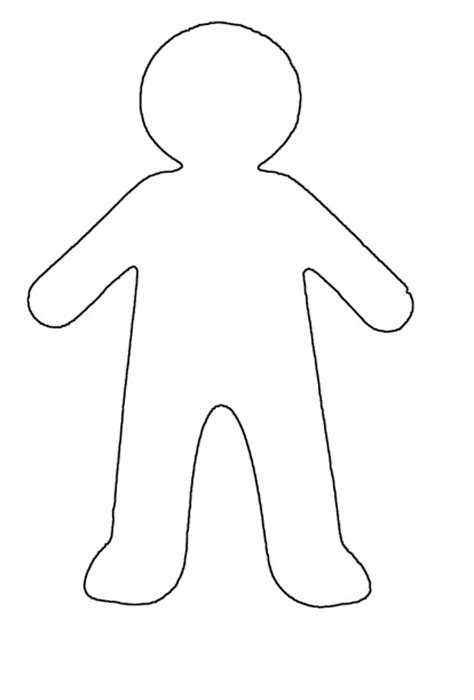 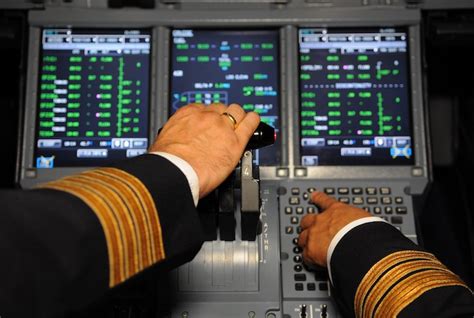 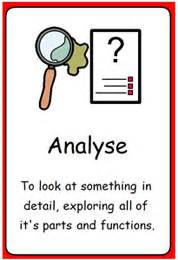 1- L’analyse de l’activité ou les usages réels
1- L’analyse de l’activité ou les usages réels
Discuter
Observation in-situ des utilisateurs
Comprendre
Dans leurs contextes
Des caractéristiques 
Besoins fonctionnels réels
Modéliser
1- L’analyse de l’activité ou les usages réels
L’analyse de l’activité en résumé
L’activité réelle
L’activité prescrite
Elle est observée en situation
Elle est celle définie dans les procédures, par la hiérarchie ou par l’environnement.
- sur un utilisateur
 - avec un outil 
 - qui réalise une tâche 
 - dans un environnement donné
Elle portera au minimum :
1- L’analyse de l’activité ou les usages réels
Comment la réaliser ?
Utiliser le Modèle de tâches
La notation
Qu’est ce que c’est ?
A quoi ça sert ?
Méthode créé en 1960, en réponse à la complexité croissante de l’activité des opérateurs dans les industries dites lourdes
A formaliser l’analyse, la description d’une activité

Identifier les difficultés que rencontre à réaliser une tache

D'extraire l'essence de l'activité indépendamment du système.
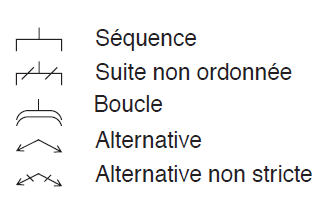 1- L’analyse de l’activité ou les usages réels
Exemple de modèle de tâches
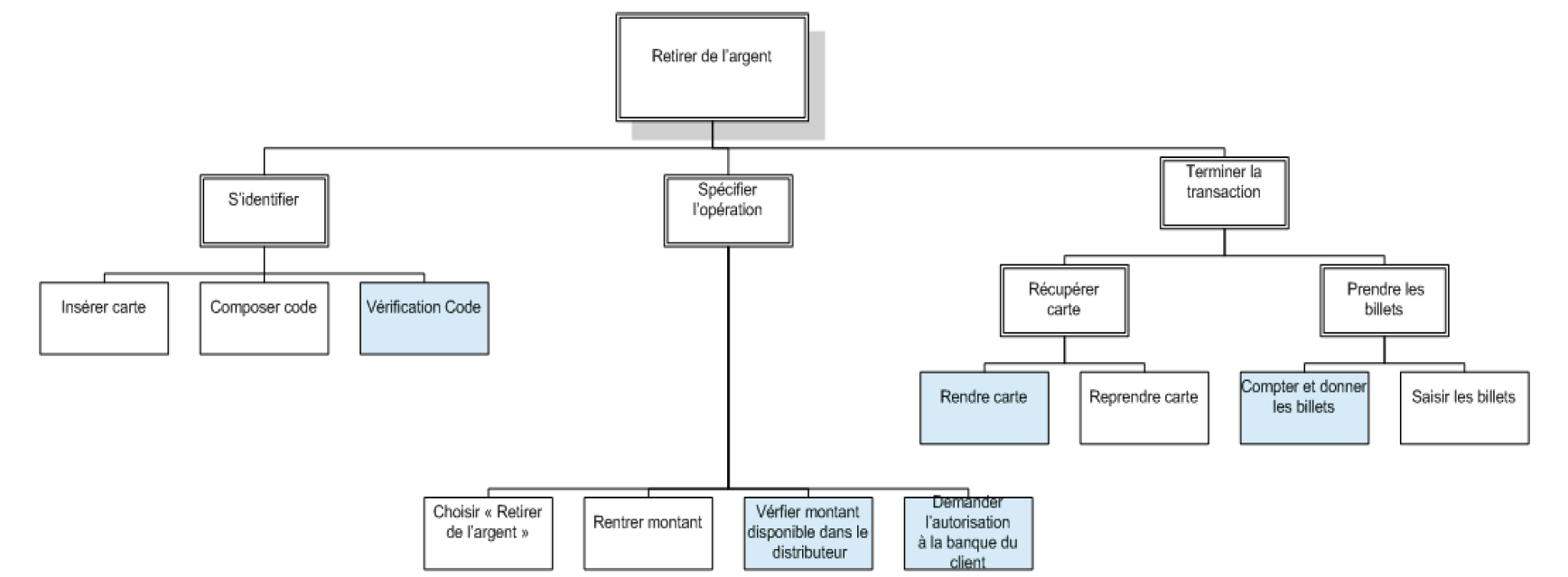 1- L’analyse de l’activité ou les usages réels
Exercice d’application
Rappel de la notation
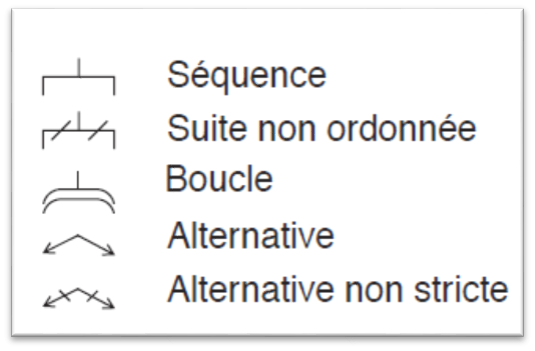 On  veut pouvoir écrire un mail formel 
Faire un modèle de taches qui le permet

Tips : 
- Le but principal est « Réaliser un mail »
- Chaque tâche commence par un verbe d’action
- Il y a 11 tâches au total
- - - - >  flèche en pointillée, signifie que la tâche est optionnelle
1- L’analyse de l’activité ou les usages réels
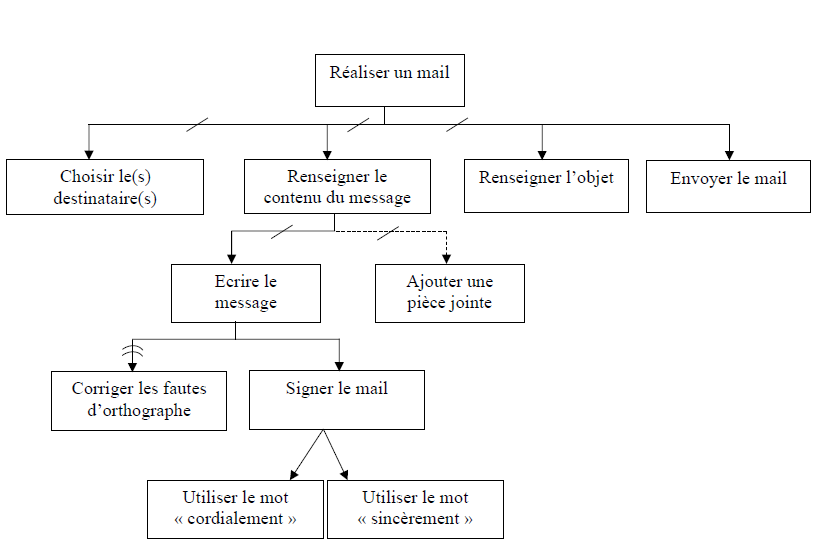 Correction
2 - le facteur humain
2 – Le facteur Humain
Pour de nombreuses tâches, les capacités physiques et psychologiques des utilisateurs sont importantes
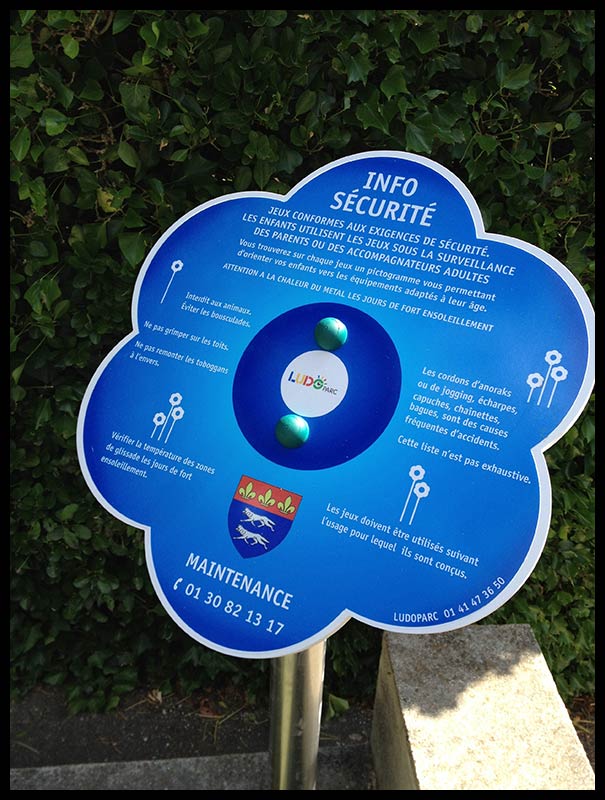 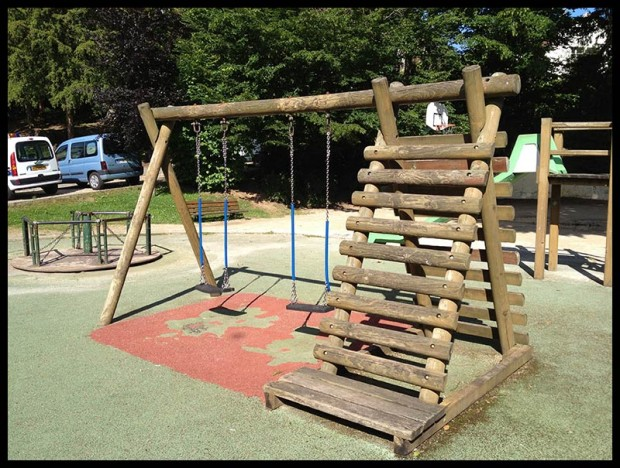 Informations 
de sécurité
Aire de jeu en question
2 – Le facteur Humain
Les personas
Ça sert à quoi des personas ?

- Créer une représentation parlante sur un projet, de l’utilisateur final

-  Faire des choix de conceptions en fonction de ces personas, établir des scénarios d’usages
Comment les construire ?

- Parcourir les forums traitant du sujet

- Chercher les noms et les prénoms les plus fréquents en fonction de l’année supposée de naissance et le pays …
Ça ressemble à quoi ?

Les peronas doivent être identifiés au minimum par :
- Une photo.
- Un nom, un prénom.
- L’âge, le sexe, le travail.
- Une devise ou slogan.
- Et une histoire.
2 – Le facteur Humain
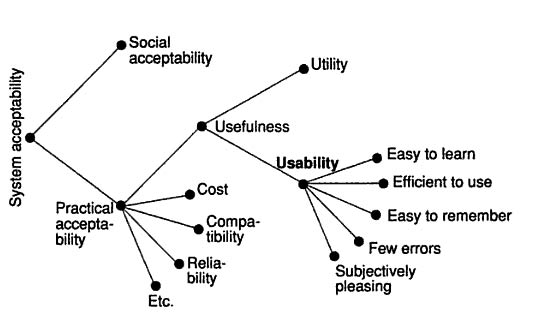 Acceptabilité
- L’acceptabilité sociale

 
- L’acceptabilité pratique
2 – Le facteur Humain
La simplicité
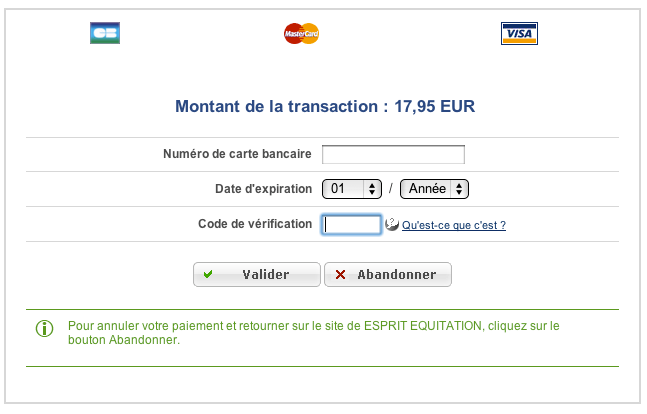 A votre avis quelle est la probabilité d’abandonner ?
2 – Le facteur Humain
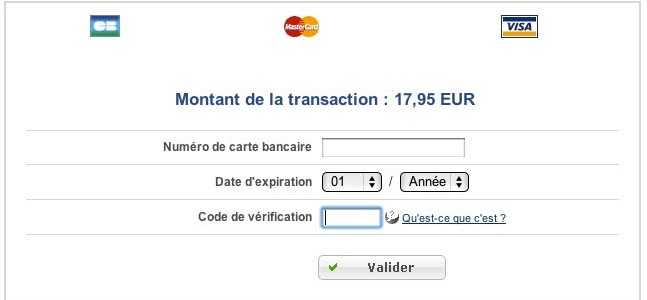 Supprimer cette pseudo aide 
Supprimer le bouton « Abandonner » 
Mettre en avant le bouton « Valider »
3 – Logiciels et outils pour la conception d’IHM
3 – Logiciels et outils pour la conception d’IHM
Les différents types de Logiciels et outils
De prototypages
Designs graphiques
Justinmind (Web et Mobile)
Wireframe CC
Marvelapp
Axure (Licence Etudiante)
Invision
Type Genius
Photoshop avec plugin :
Velositey
II - Règles
Les meilleures règles naissent des usages – Joseph Joubert
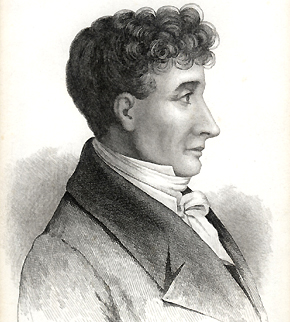 Règle 0 : Indépendance par rapport à l’application
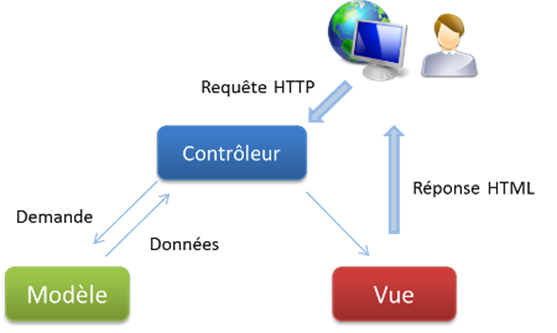 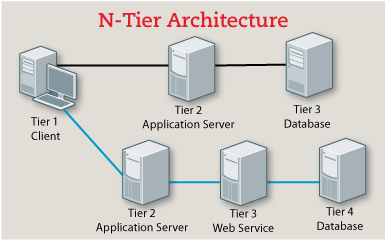 Règle 1 : Bonne Gestion des erreurs
Pourquoi une erreur ?
Comment la résoudre ?
- Préservation des saisies et des actions
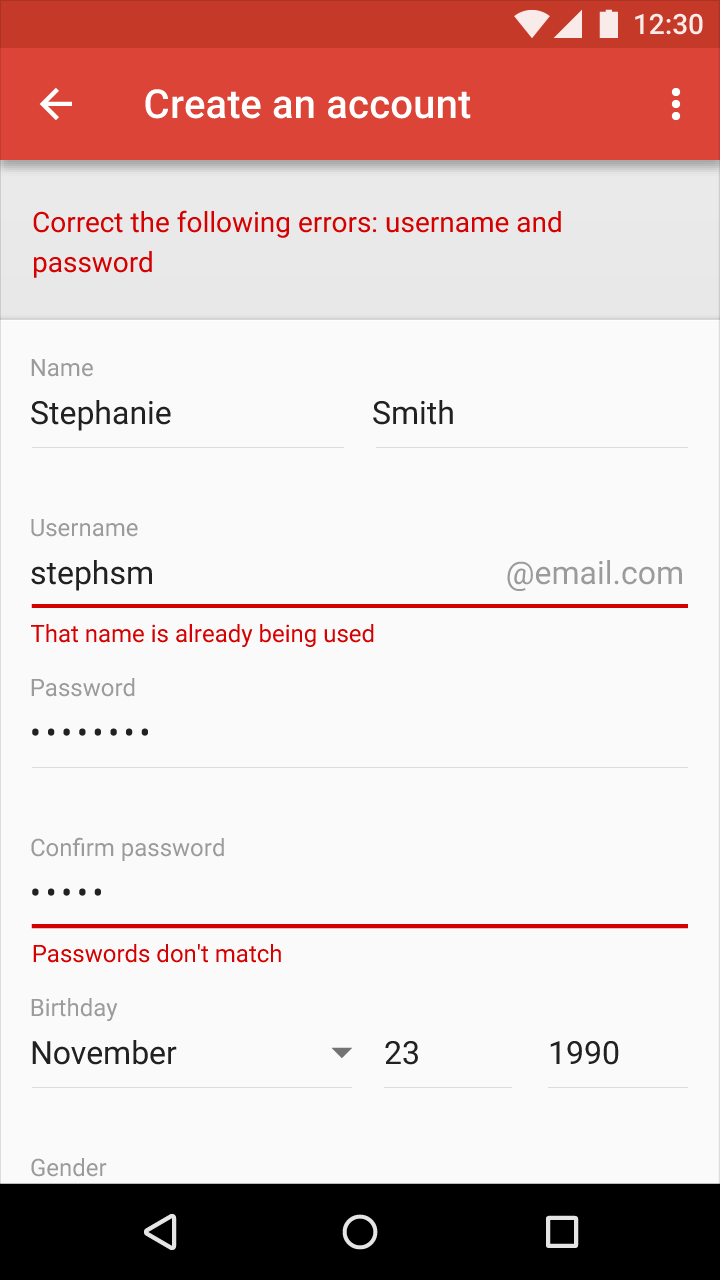 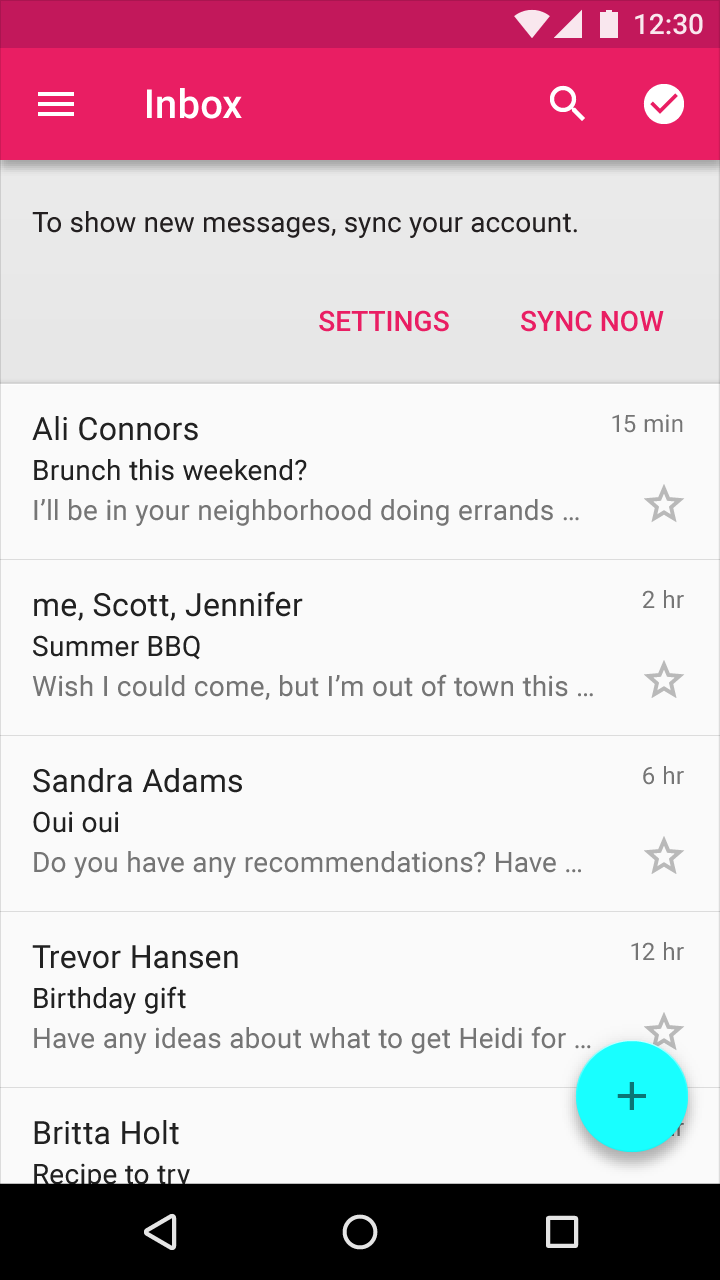 Règle 2 : Retours utilisateurs (feed-backs)
- Action/traitement -> Information de l’utilisateur
- Visualisation de l’effet d’une commande
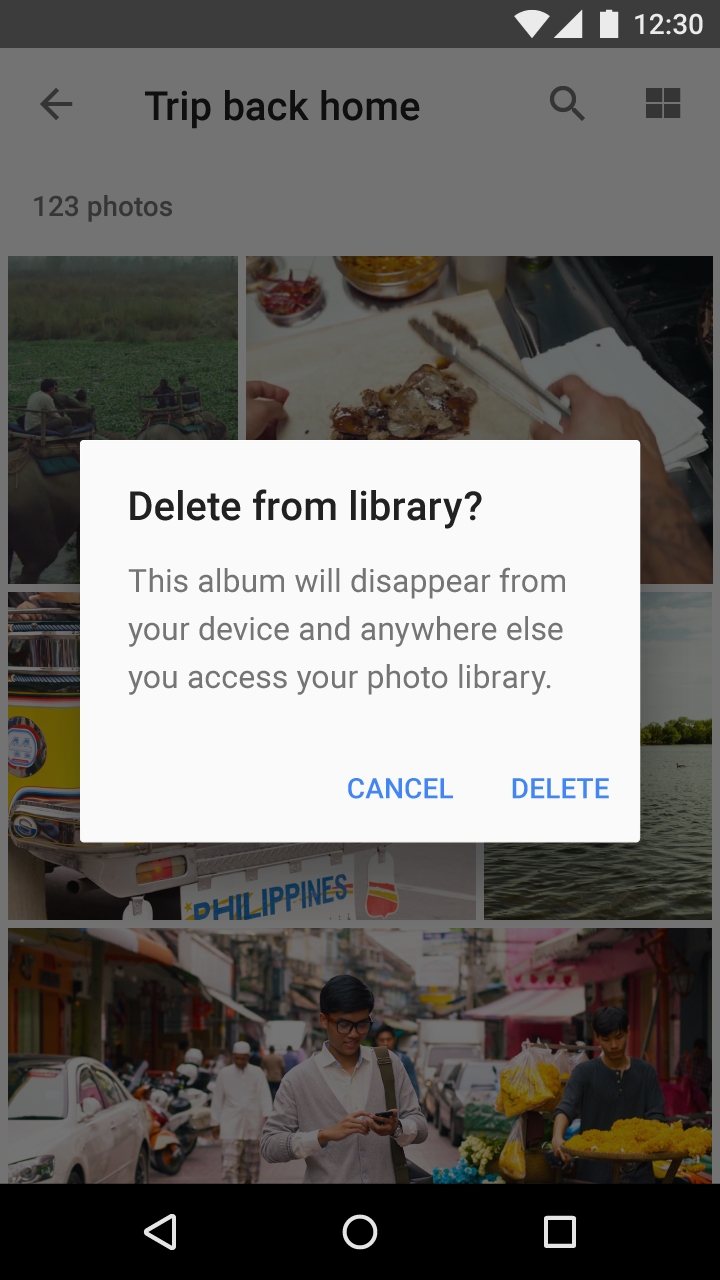 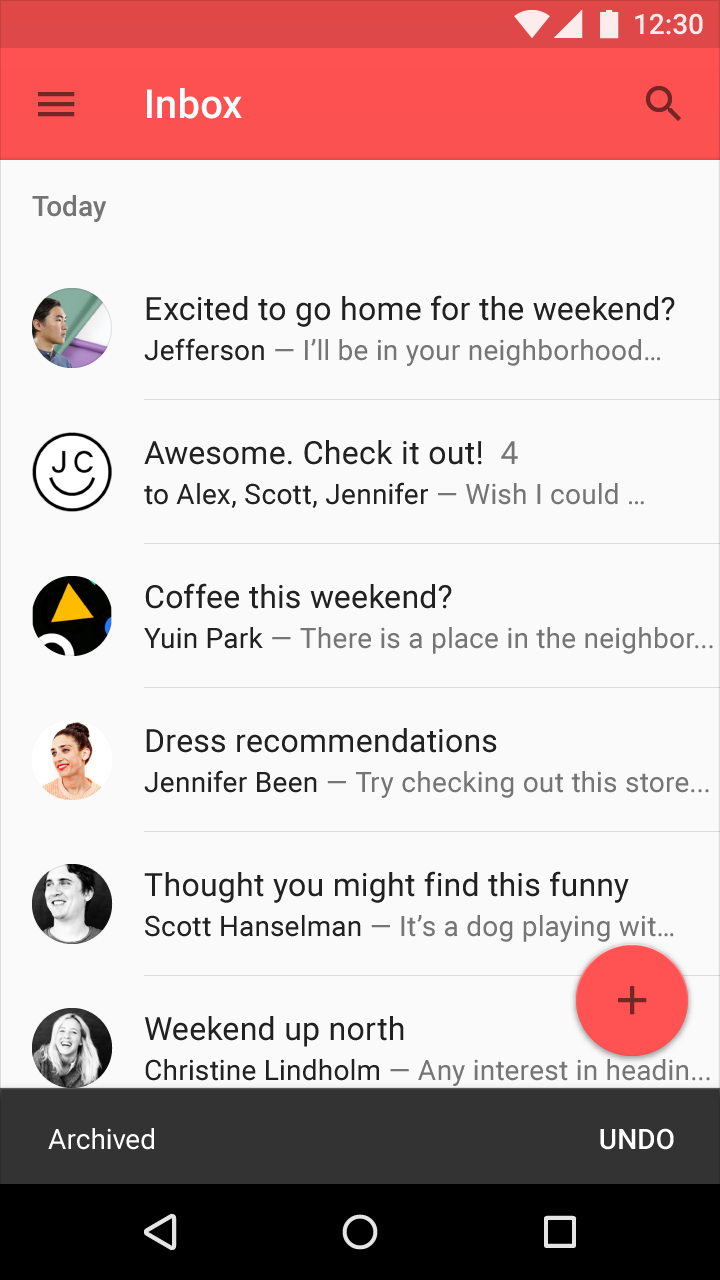 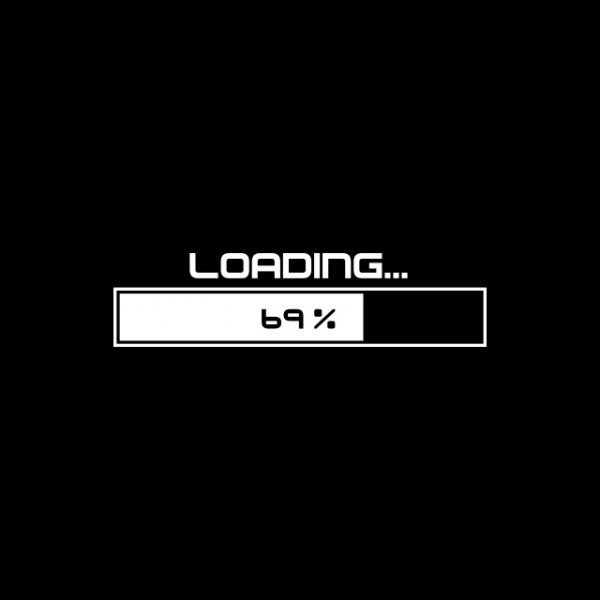 Règle 3 : couleurs
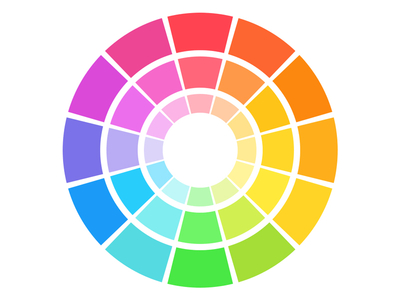 - Let’s Google it !
Partiel
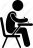 Questions:
1- Qui a dit:  «  Les meilleures règles naissent des usages » ?
2 - Le pattern mvc permet-il de simplifier l’architecture afin de permettre une meilleure maintenance?
3 - Quels sont les 3 sources principales d’erreurs dans un logiciel?
4 - Devrait-on utiliser la version claire de notre couleur primaire pour une information secondaire?

5 - Thermostat
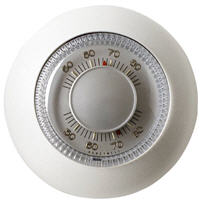 Concevez une Interface utilisateur d’un thermostat qui permet à l’utilisateur de fixer la température. 

L’utilisateur doit comprendre que le fait de fixer la température plus haute ne fait pas chauffer la pièce plus vite.
Correction
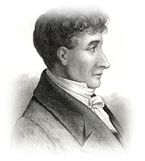 1- Qui a dit:  «  Les meilleures règles naissent des usages » ?
Joseph Joubert
2 - Le pattern mvc permet-il de simplifier l’architecture afin de permettre une meilleure maintenance?
Non
3 - Quels sont les 3 sources principales d’erreurs dans un logiciel?
Utilisateur – Application – Erreurs externes
4 - Devrait-on utiliser la version claire de notre couleur primaire pour une information secondaire?
Oui
5 – Thermostat
Hmmmm
III - Erreurs de conception
A ne pas commettre
III - Erreurs de conception
Quelques exemples
1- Comment perdre un client en une seconde
2- Savoir s’arrêter dans l ’évolution de son logiciel ou de son application
3- L’aide qui n’aide pas
4- Autres
5- Quelques maximes pour la conception d’IHM
1 - Comment perdre un client en une seconde
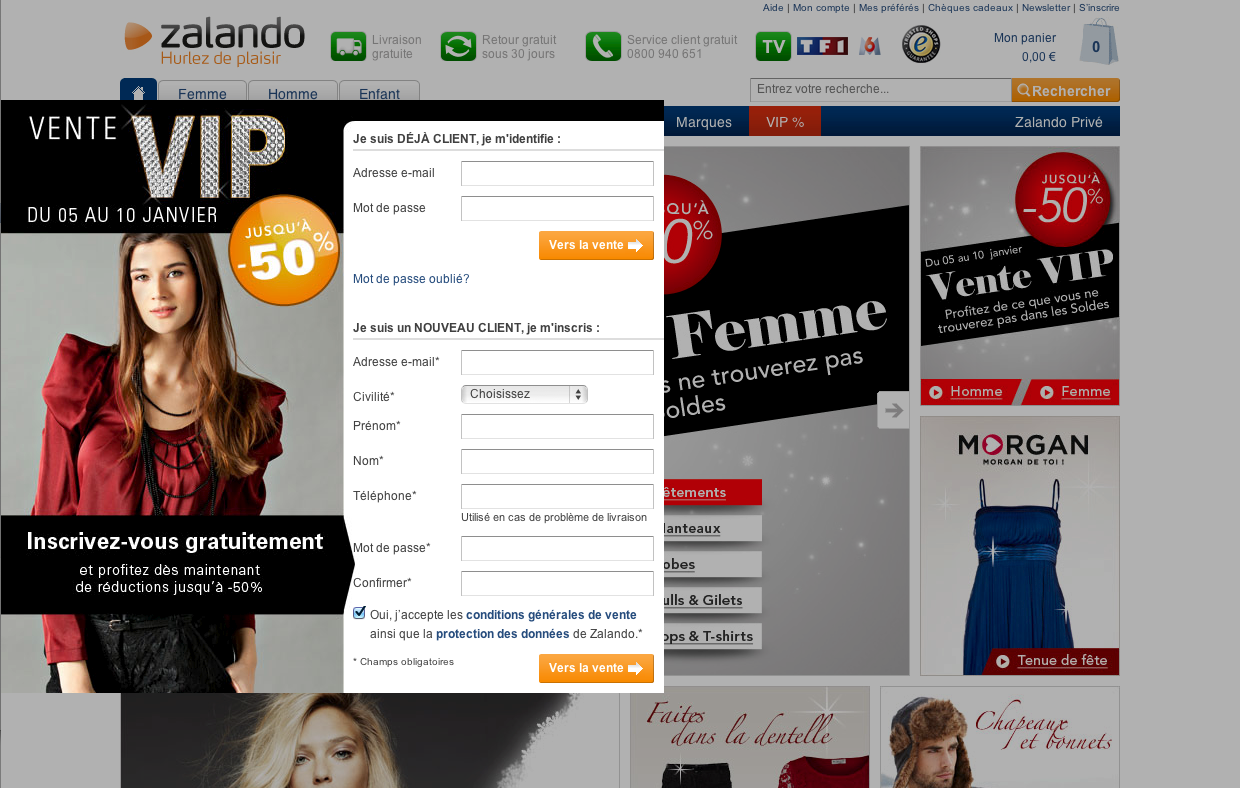 Le problème ?
1 - Comment perdre un client en une seconde
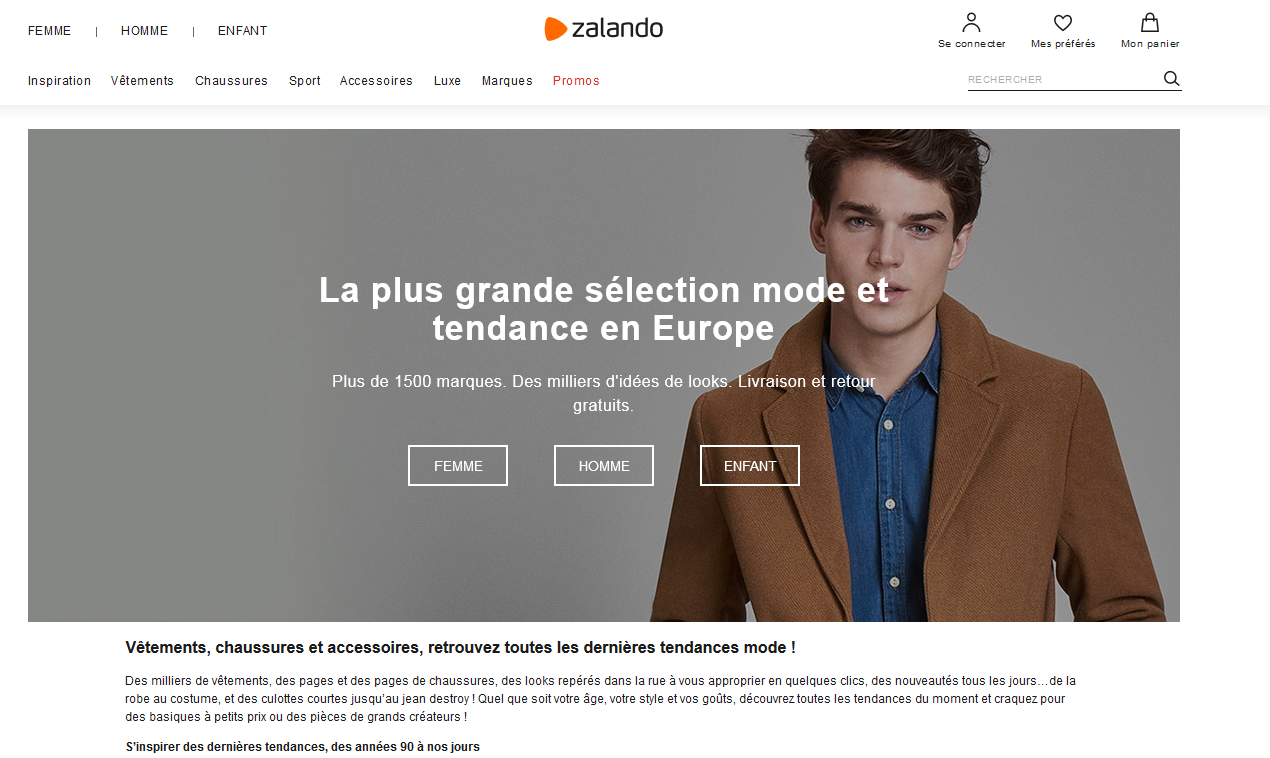 Actuellement
2- Savoir s’arrêter dans l ’évolution de son logiciel ou de son application
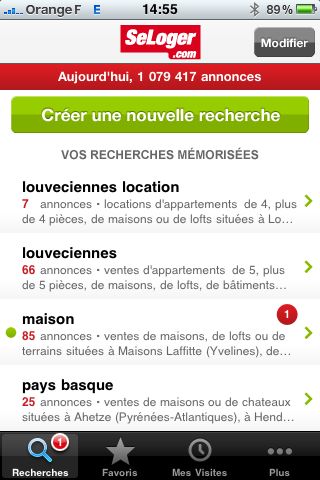 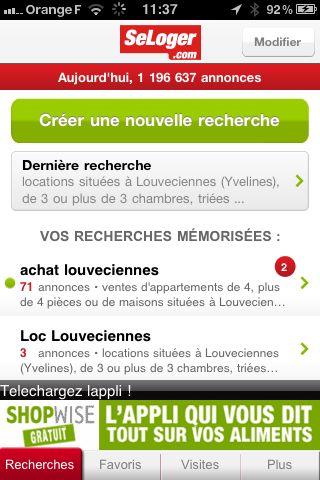 3- L’aide qui n’aide pas
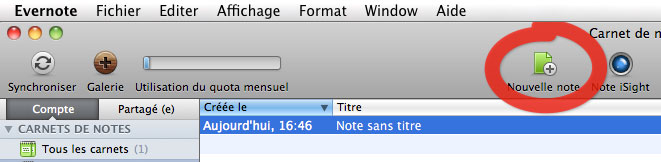 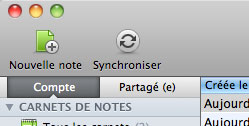 4- Autres
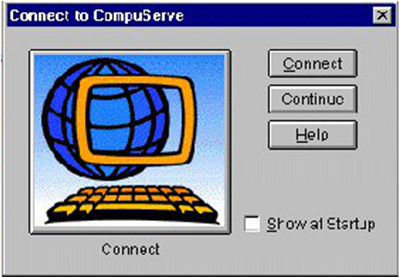 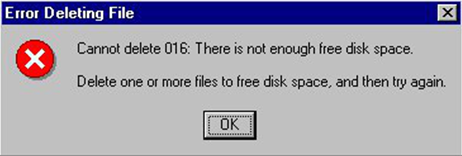 5- Quelques maximes pour la conception d’IHM
Le mieux est l’ennemi du bien
En voulant bien faire, on a tendance à en faire trop, à offrir beaucoup plus de fonctionnalités que l’utilisateur n’en a réellement besoin. 
Cette profusion rend le logiciel complexe et difficile à utiliser. Il est préférable de faire simple et pertinent.
5- Quelques maximes pour la conception d’IHM
Un détail n’est jamais à négliger en terme d’utilisabilité car ce sont souvent de petits détails, se répétant à chaque utilisation, qui empoisonnent la vie de l’utilisateur.
Le détail est essentiel
5- Quelques maximes pour la conception d’IHM
L’aide n’en est pas une
L’utilisateur se sert de l’aide parce qu’il ne comprend pas le fonctionnement du logiciel.
 
Pour véritablement aider l’utilisateur, il faut qu’il puisse se servir du logiciel sans utiliser l’aide
Merci pour votre attention
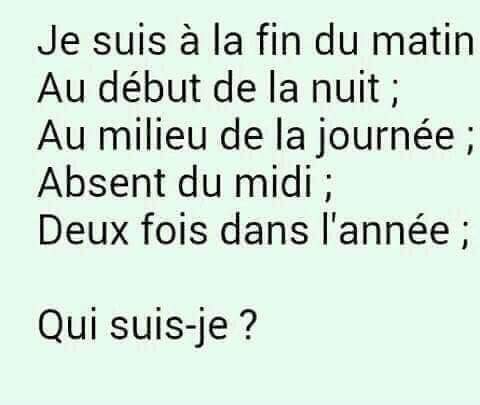 Rattrapage?
Bibliographie

-	http://blocnotes.iergo.fr/breve/motsetphrases/lanalyse-de-lactivite/
-	http://blocnotes.iergo.fr/breve/la-difference-entre-lactivite-prescrite-et-lactivite-reelle/
-	http://blocnotes.iergo.fr/breve/motsetphrases/10-maximes-pour-la-conception-dihm/
-	https://www.aerobuzz.fr/transport-aerien/parlons-facteurs-humains-interface-homme-machine-apprendre-a-communiquer/
-	https://www.google.fr/url?sa=i&rct=j&q=&esrc=s&source=images&cd=&cad=rja&uact=8&ved=0ahUKEwiSpqT9xcjZAhVEaxQK	HfchDeQQjRwIBw&url=http%3A%2F%2Fcodes-sources.commentcamarche.net%2Ffaq%2F1271-le-design-des-applications-concevoir-des-interfaces-efficaces-et-vendeuses&psig=AOvVaw13vqsMXWaVNOiuqWSxCTHw&ust=1519904334595350
-	Chef d'œuvre - Édition centrée utilisateur : application au Modèle de taches, Rapport final de Youssef AZZOUAI, Fabien André e Raphael HOARAU
-	Modele de taches - Pierre Rainero
-	Modele de taches, 2- Conception - Renaud Blanch 
-	http://blocnotes.iergo.fr/breve/la-difference-entre-lactivite-prescrite-et-lactivite-reelle/
-	http://desidees.net/45-facons-de-detourner-des-objets-pour-decorer-son-jardin/
-	https://i.imgur.com/ZDL8FLel.jpg
-	https://lesbonsplansdelaeti.com/2013/09/12/lart-du-detournement-dobjets/
-	Jakob Nielsen, Usability Engineering, Morgan Kaufmann Publishers In, 1993, p26
-	http://blocnotes.iergo.fr/breve/la-probabilite-que-jabandonne-ma-commande/
-	http://blocnotes.iergo.fr/breve/motsetphrases/acceptabilite/
-	https://bloguxdesigner.fr/outils-prototypes/
-	https://www.innovationstory.fr/design/8-outils-indispensables-au-design-graphique/
-	http://danielle.chantegrel.free.fr/index.php/faq/60-quest-ce-que-le-design-.html
-	https://fr.wikipedia.org/wiki/Prototypage